Innovative methodologies and assessment in language learningecml_Council of Europe_European Commission
[Speaker Notes: Innovative methodologies and assessment in language learning
Thank you for inviting the European Centre for Modern Languages to provide an update of the progress so far on this action of the European Commission and the ECML. I would like to pass on the greetings of the Executive Director of the Centre Waldemar Martyniuk, who many of you know and have been in contact with. He sends his apologies for not being able to attend the meeting and hopes that the group will be able to schedule one of its meetings at the ECML in Graz in the not too distant future.
 
We are still at a relatively early stage of development with the action which started only in May. We are roughly about one third of the way into the 12 month timeline.
During this presentation I would like to remind you of the background to the cooperation action and how it came about, provide an overview of the two initiatives it comprises and some feedback on the events which have taken place to date.
At the end I will look towards the future and possible ways of extending this action to go beyond May 2014 and/or its widening out to include other areas of common interest to the ECML, EC and the member states of both organisations.]
Background to the action
Central concerns
the need to improve the efficiency of language teaching in schools, as well as the relevance of language competences acquired by young people for their employability and mobility, and for increased competitiveness of EU enterprises
the use of new technologies for improved and more accessible language learning, and the adoption of the tools developed by the Council of Europe for the assessment of language competences.
[Speaker Notes: The title of action Innovative methodologies and assessment in language learning reflects an intention to focus on areas which can contribute in a significant way to quality in language education. Through the action there is a desire to improve efficiency in language education and utilise the potential of ICT in an effective way in language education, to improve access to  resources,  and to ensure the relevance of  language competences and that their assessment is carried out in a valid and reliable way. 

Within the Agreement the central concerns of the initiative are presented as:
the need to improve the efficiency of language teaching in schools, as well as the relevance of language competences acquired by young people for their employability and mobility, and for increased competitiveness of EU enterprises
the use of new technologies for improved and more accessible language learning, and the adoption of the tools developed by the Council of Europe for the assessment of language competences.]
Overall objectives
Promote language learning and linguistic diversity in support of:
social cohesion, democratic citizenship and intercultural dialogue 
Employability, economic growth and mobility 
Implement the Council conclusions on language competences to enhance mobility ...“making good use of the  resources and experience of all relevant European institutions and stakeholders, in particular the Council of Europe and its ECML“
[Speaker Notes: The policy context behind the action is based on the common objective of the Commission and the Council of Europe  for promoting language learning and linguistic diversity. In the case of the CoE the approach is more value based in  support of:
social cohesion, democratic citizenship and intercultural dialogue 

whilst for the Commission the focus is to a great extent on
Employability, economic growth and mobility 

These represent complementary and  not mutually exclusive objectives
Another underlying factor behind the establishment of the Agreement are the European Council’s conclusions on language competences to enhance mobility from November 2011which encourage “making good use of the  resources and experience of all relevant European institutions and stakeholders, in particular the Council of Europe and its ECML”]
Two initiatives
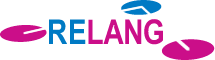 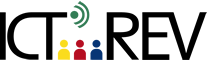 Use of ICT in support of language teaching and learning (ICT-REV)
Relating language examinations to the common European reference levels of language proficiency: promoting quality assurance in education and facilitating mobility (RELANG)
http://relang.ecml.at
http://ict-rev.ecml.at
[Speaker Notes: The action comprises two initiatives

Use of ICT in support of language teaching and learning (ICT-REV)
 
Relating language examinations to the common European reference levels of language proficiency: promoting quality assurance in education and facilitating mobility (RELANG)
 
Both stem from successful 4 year projects run by the ECML (within its 2008-11 programme) which were subsequently run as activities  under the Centre’s training and consultancy scheme and benefit from the experience and expertise of the same international teams who coordinated those projects.
 
We have flyers on both initiatives outlining some of their key features (welcome to take)]
Forthcoming events
September/October meetings with national representatives acting as local coordinators
14 workshops between November 2014 and July 2015

ICT-REV workshops:Austria, Bulgaria, Germany (TBC), Ireland, Lithuania, Spain, Sweden
RELANG workshops:Armenia, Belgium, Greece (TBC) Ireland, Latvia, Lithuania, FYROM
[Speaker Notes: In September and early October we will hold preparatory meetings in Graz with the national representatives acting as local coordinators and the expert team
 
ICT-REV (prep meeting at the start of October) Belgium, Croatia, Finland, Hungary, Norway, Slovenia, UK
RELANG: (prep meeting next Monday)Croatia, Czech Republic, Hungary, Montenegro, Romania, Slovakia, Slovenia (in addition to Cyprus, Lithuania and Iceland)
In total 17 workshops  will be run between May 2013 and April 2014
 
The majority  of the events take place from January to April next year

The preparatory meeting with the local coordinators and the prep work in general has proved very important for the success of the events. A lot of effort goes into this area by the teams in ensuring that they can deliver the workshops in a way which is adapted to the context of the country and will be most effective 

Next events are ICT-REV (first) workshop in the UK in October and RELANG in Romania in November]
EC-ECML areas of cooperation 1
Improving the quality, efficiency and attractiveness of language education by
Applying innovative learning and teaching methods
Assuring that teachers are skilled for new methodologies
Integrating the reality of multilingual classrooms
Further developing testing and assessment of learning outcomes to gradually establish a common basis for national evaluation systems based on the CEFR by
 Relating language examinations to the CEFR
 Enabling teachers to develop and implement assessment methods, based on the CEFR 
Promoting quality assurance in education
[Speaker Notes: To give you a small insight into the reactions we have received so far with (RELANG) we have prepared a few statistics on feedback

Based on the post-event questionnaire survey with 76 participants
100% of participants agree or strongly agree  they have a clear understanding of the principles of test construction
96% agree or strongly agree they have a clear understanding of how to link tests to the CEFR
90% agree or strongly agree they have a clear understanding of how to develop support materials adapted to the needs of their target groups]
EC-ECML areas of cooperation 2
Support and advice (such as on ERASMUS + with regard to national and regional authorities in member states and strategic partnerships)
Awareness raising issues and promotion of language learning such as the European Day of Languages
Exchange of information and expertise on common areas of interest – such as civil society initiatives


Further information www.ecml.at
[Speaker Notes: To give you a small insight into the reactions we have received so far with (RELANG) we have prepared a few statistics on feedback

Based on the post-event questionnaire survey with 76 participants
100% of participants agree or strongly agree  they have a clear understanding of the principles of test construction
96% agree or strongly agree they have a clear understanding of how to link tests to the CEFR
90% agree or strongly agree they have a clear understanding of how to develop support materials adapted to the needs of their target groups]
Further information
ICT-REV:http://ict-rev.ecml.at
	http://ict-rev.ecml.at/en-us/Home/Inventory

RELANG:http://relang.ecml.at 

ECML
	http://www.ecml.at
[Speaker Notes: In September and early October we will hold preparatory meetings in Graz with the national representatives acting as local coordinators and the expert team
 
ICT-REV (prep meeting at the start of October) Belgium, Croatia, Finland, Hungary, Norway, Slovenia, UK
RELANG: (prep meeting next Monday)Croatia, Czech Republic, Hungary, Montenegro, Romania, Slovakia, Slovenia (in addition to Cyprus, Lithuania and Iceland)
In total 17 workshops  will be run between May 2013 and April 2014
 
The majority  of the events take place from January to April next year

The preparatory meeting with the local coordinators and the prep work in general has proved very important for the success of the events. A lot of effort goes into this area by the teams in ensuring that they can deliver the workshops in a way which is adapted to the context of the country and will be most effective 

Next events are ICT-REV (first) workshop in the UK in October and RELANG in Romania in November]
Comments
A very clear precise description of how the exams should be linked to the CEFR was given. I now feel much more able to construct my own tests.
All ideas were made clear and I am sure I can produce a test in a most professional way and get valid and reliable results.
Relevant to recent developments taking place in Cyprus (NAP)
[Speaker Notes: “A very clear precise description of how the exams should be linked to the CEFR was given. I now feel much more able to construct my own tests.”

“All ideas were made clear and I am sure I can produce a test in a most professional way and get valid and reliable results.”

“Relevant to recent developments taking place in Cyprus (NAP)” 

However perhaps the greatest endorsement so far has been the fact that the countries involved so far (at least 2 of the 3) have asked  whether it would be possible to have follow-up events. There does appear to be significant demand and the format we are offering seems to be successful.]